How does exercise effect our heart rate?
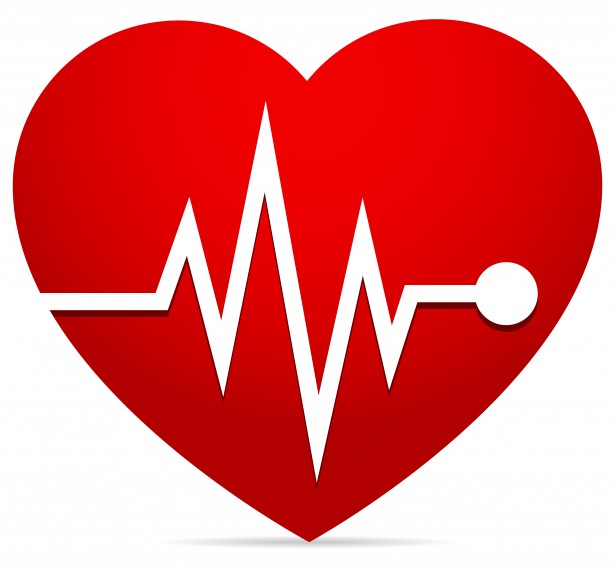 What do we think?
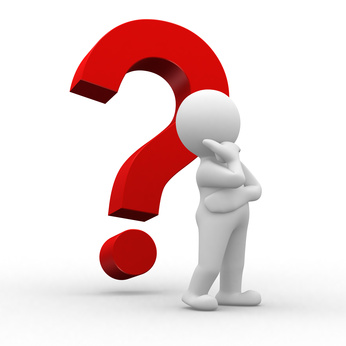 What are we measuring?
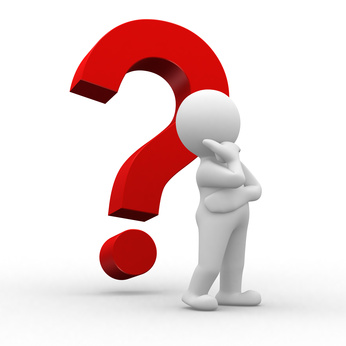 Our heart rate is the number of times our heart beats per minute.
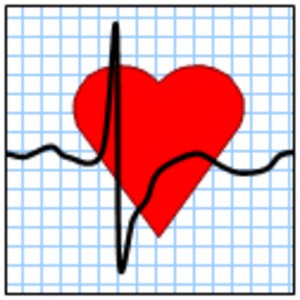 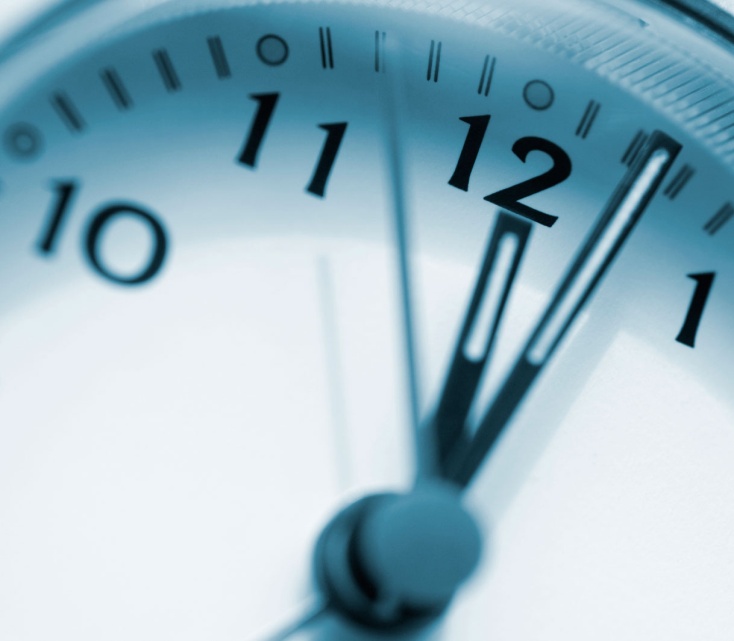 We’ll need to record our heart beats.  How can we do this?
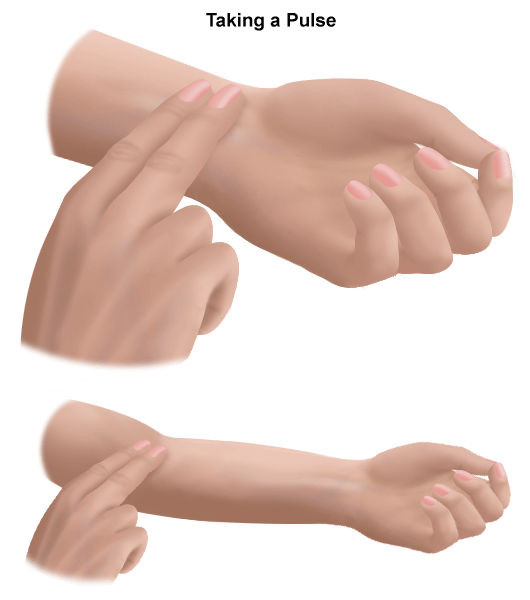